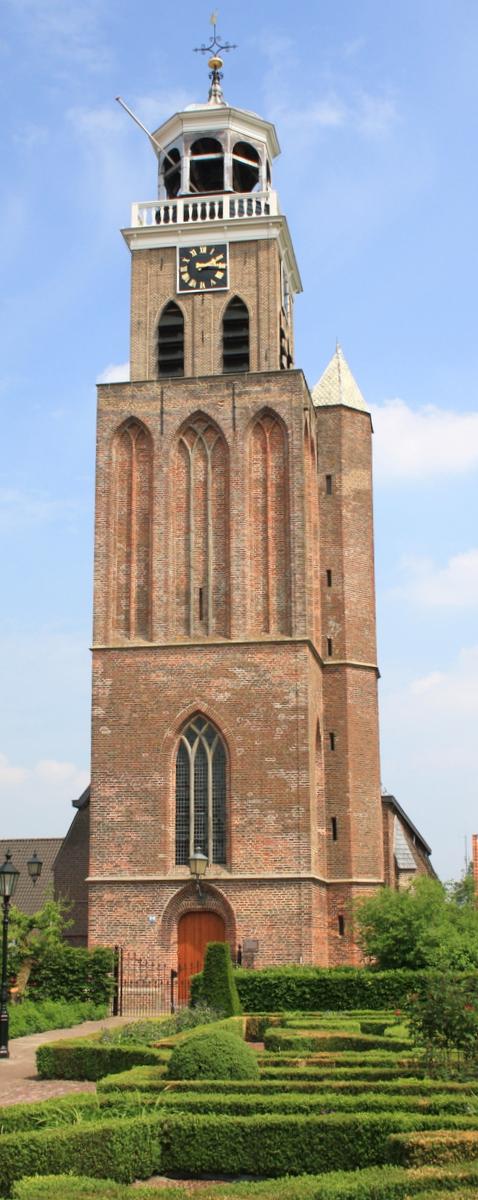 Welkom bij deze 
What’s Up Jeugddienst! 
Voorganger:Ds. Douwe Wijmenga

Ouderling van dienst: Rian Kleene - Hulleman

Muziek:Erik Hofstede en de huisband 

Thema: 
Tafelen met God Almachtig
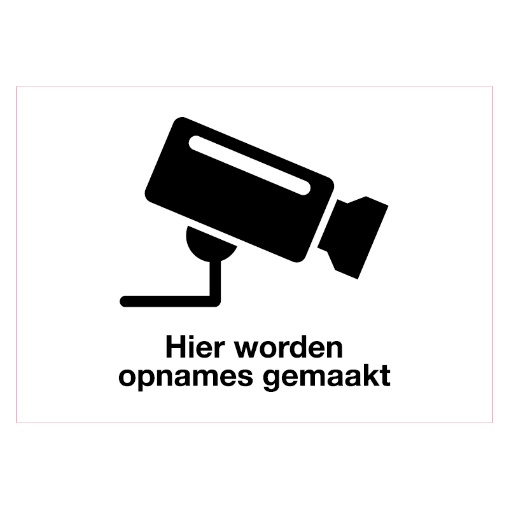 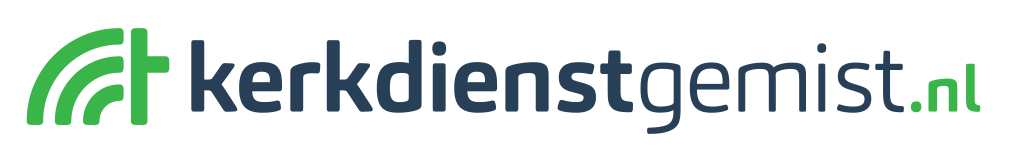 CollectenDe 1e collecte is bestemd voor het gezamenlijk jeugdwerk. De collecte bij de uitgang is bestemd voor onderhoud van dit kerkgebouw.Via Scipio of Appostel kunt u thuis of in de kerk ook geven.
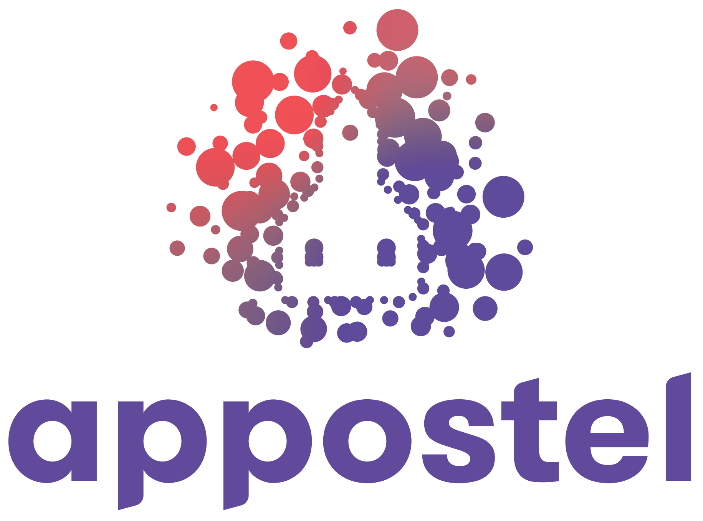 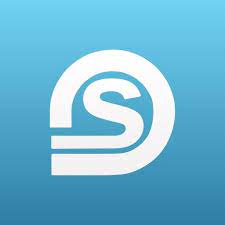 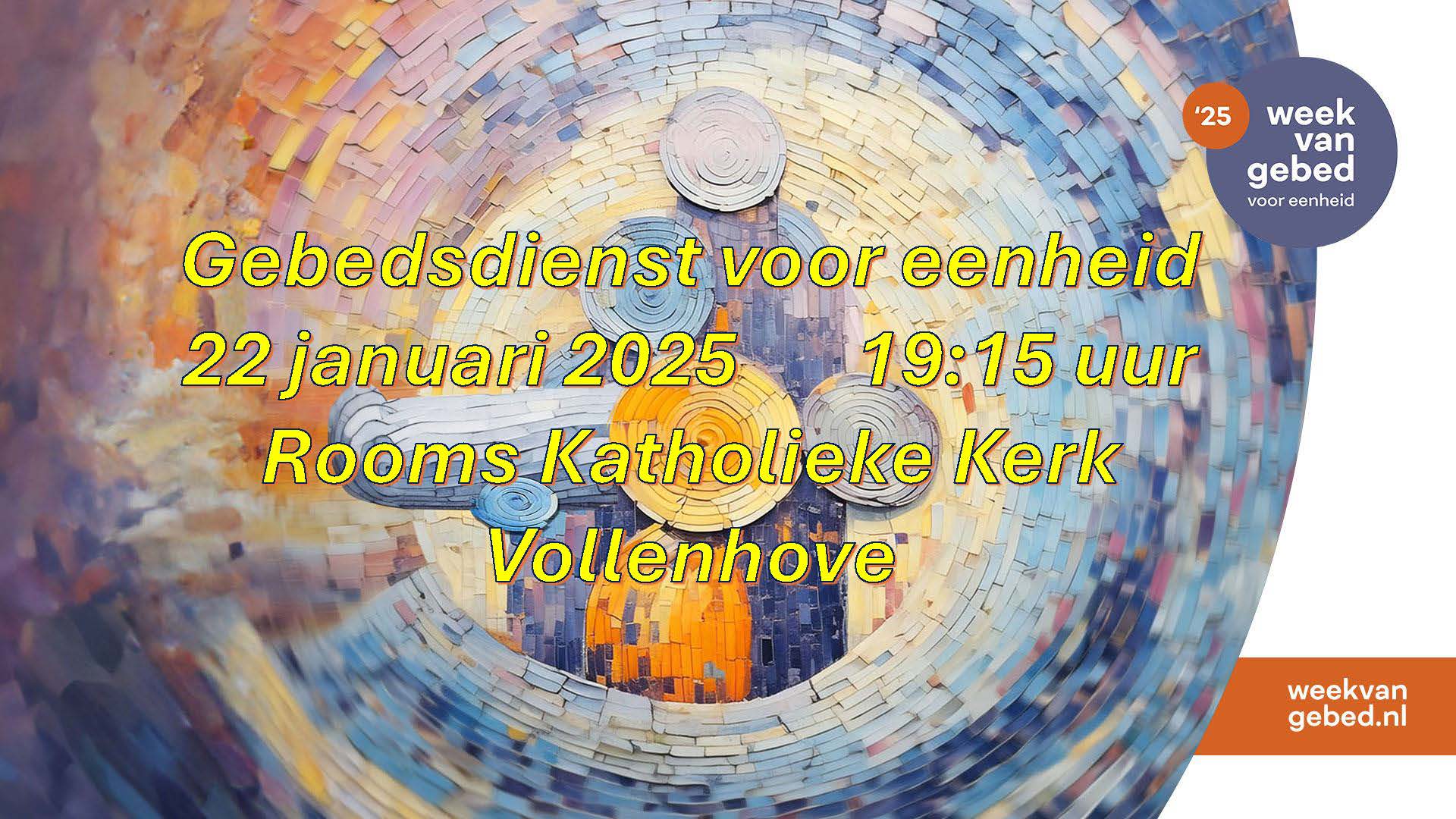 Contactmiddag (voorheen Ouderenmiddag)
Onze volgende contactmiddag is op donderdag 23 januari van 14.00 – 16.30 uur in de Voorhof. Een ontspannen samenzijn. Kom gewoon binnenlopen. Iedereen is welkom ongeacht de leeftijd. Mocht u graag willen komen, maar geen vervoer hebben, dan kunt u bellen met de Diaconale Vriendendienst (Aaltsje Idzenga), tel. 243458. Zij gaat dan voor u vervoer regelen.
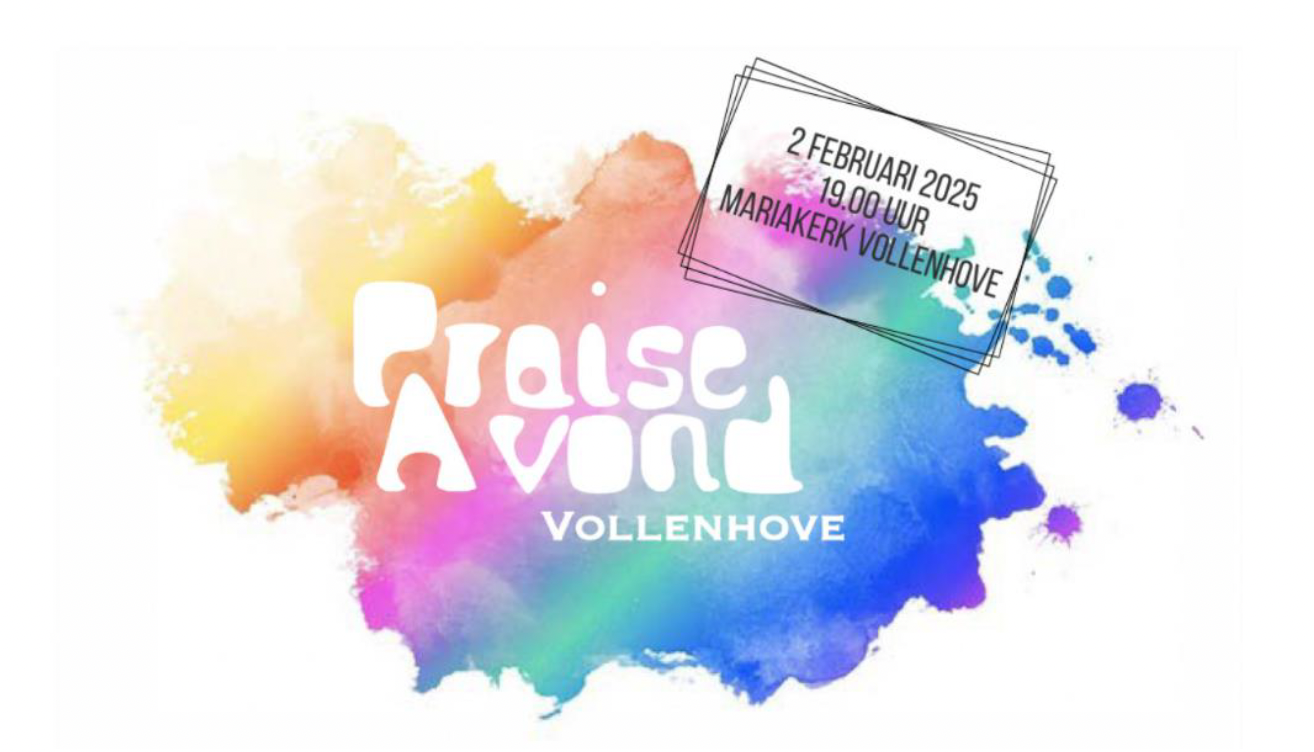 Studieavond: Groen gelovenDuurzaamheid duurt het langstWat is de schepping prachtig! Tegelijk: Wat is de schepping in nood! Wat doet dat met je als christen? Wat is duurzaamheid eigenlijk? En wat heeft het met dat heel Bijbelse woord rechtvaardigheid te maken? Onder leiding van ds. Jeroen Sytsma denken we daar over na. >>>
Graag laat hij ons nadenken over verrassende Bijbelteksten over groen geloven, over wat Jezus met het milieu te maken heeft en hoe oog voor de schepping je aanbidding kan verdiepen. Wees erbij!De avond is op donderdag 13 februari 2025 om 20:00 uur in de NGK Vollenhove (Kerkstraat 25). Inloop vanaf 19:45 uur.
Taizé-viering
Op zondag 16 februari 2025 wordt in deze Mariakerk om 19:00 uur een Taizé-viering gehouden. Met medewerking van Vocaal en pianist Johan Bredewout. 
Een sfeer van bezinning en meditatie. Hierbij worden korte liederen gezongen die als mantra herhaald worden.
Van harte welkom!
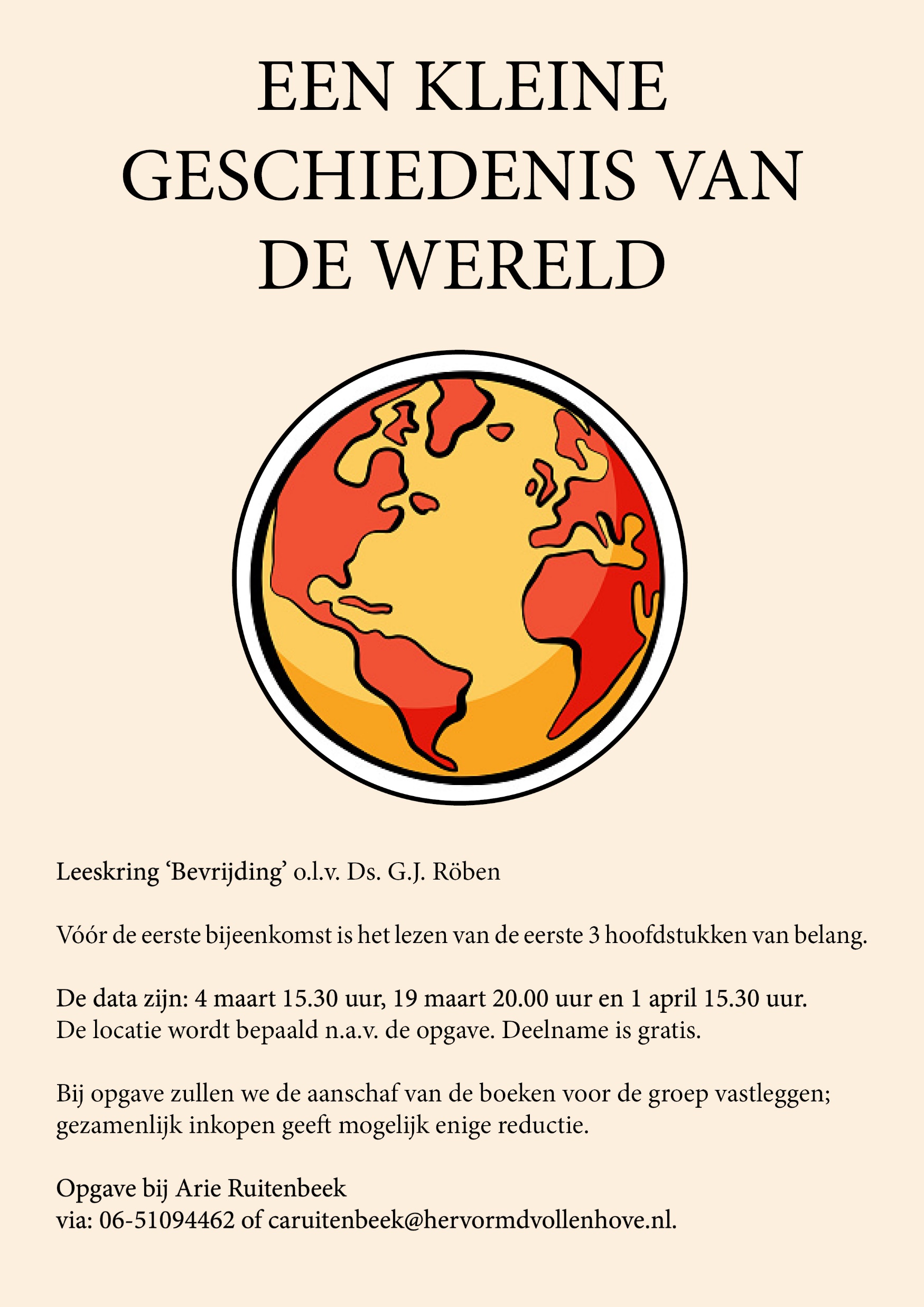 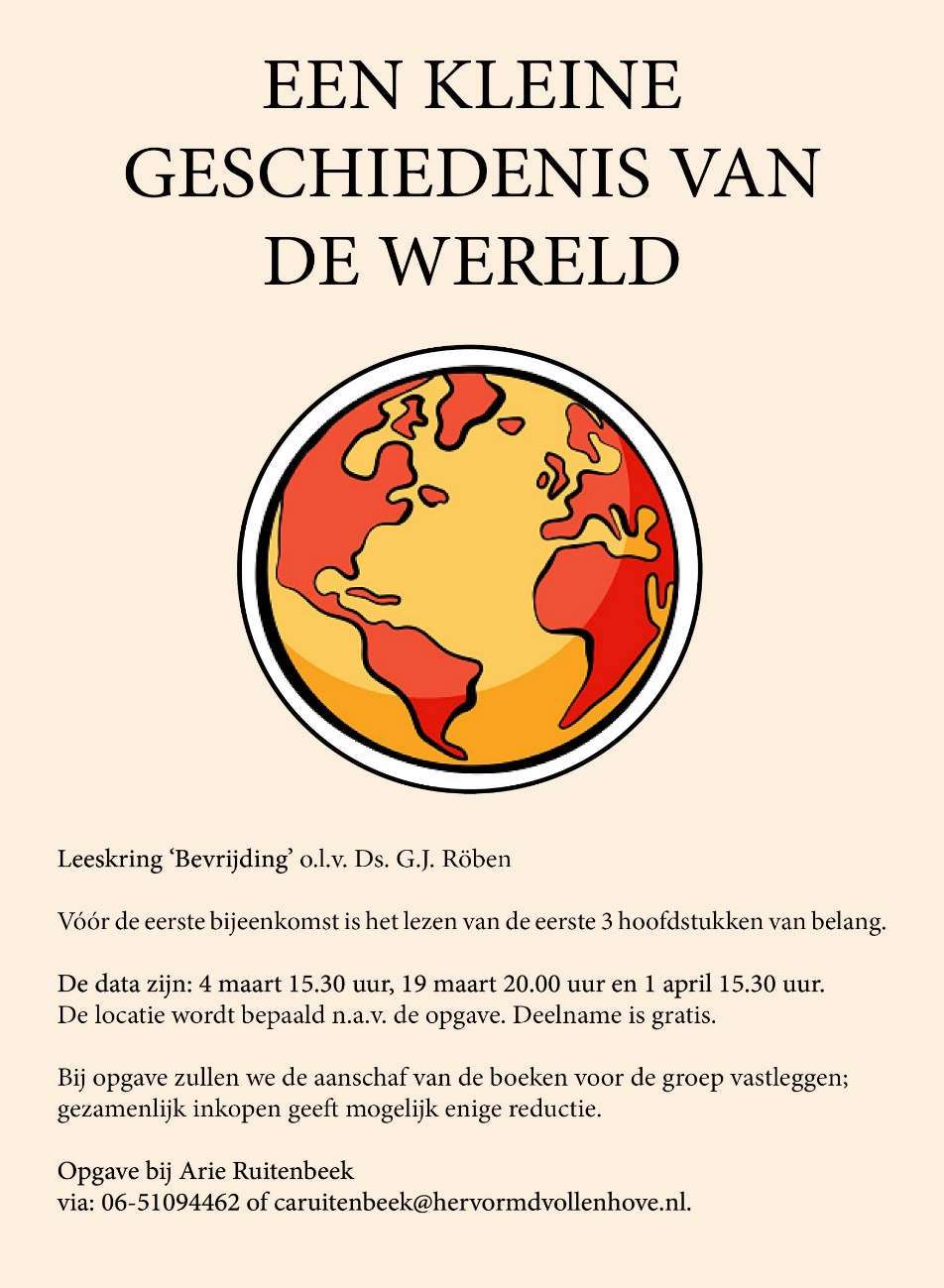 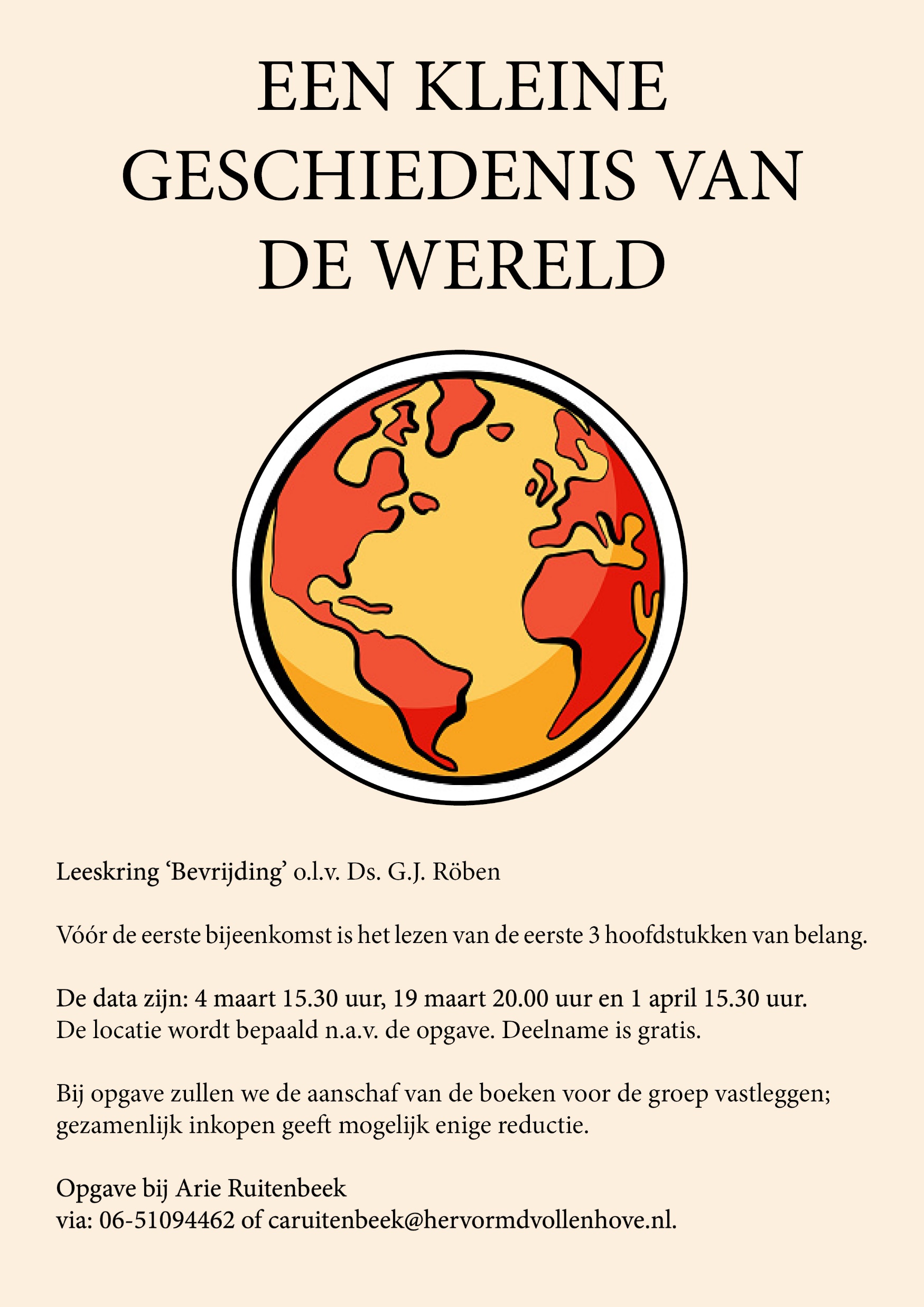 CollectenDe 1e collecte is bestemd voor het gezamenlijk jeugdwerk. De collecte bij de uitgang is bestemd voor onderhoud van dit kerkgebouw.Via Scipio of Appostel kunt u thuis of in de kerk ook geven.
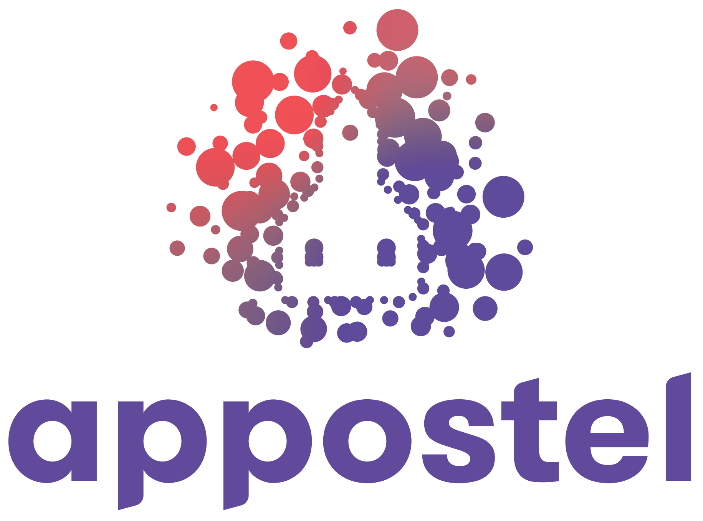 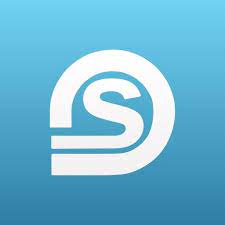 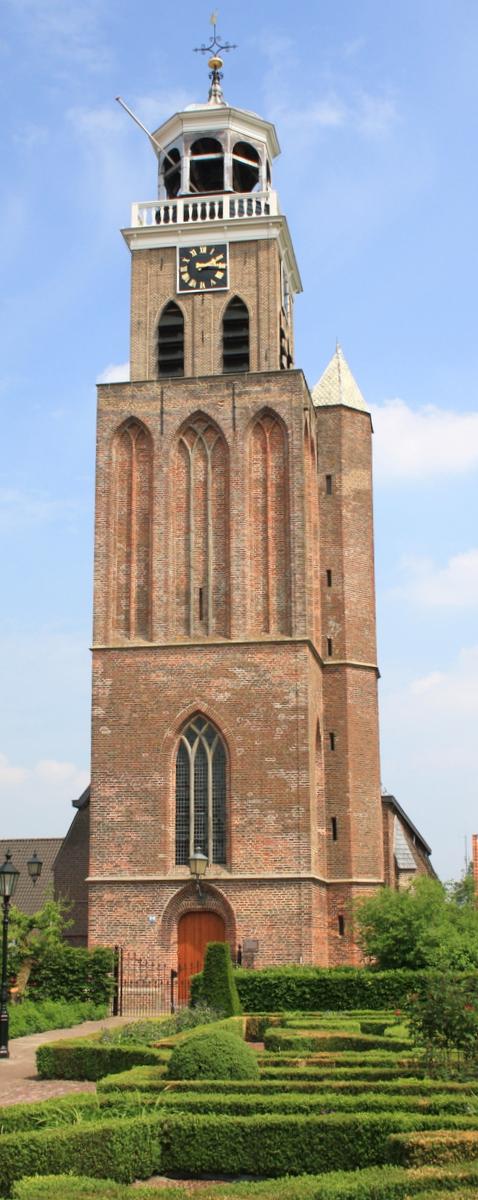 Welkom bij deze 
What’s Up Jeugddienst! 
Voorganger:Ds. Douwe Wijmenga

Ouderling van dienst: Rian Kleene - Hulleman

Muziek:Erik Hofstede en de huisband 

Thema: 
Tafelen met God Almachtig
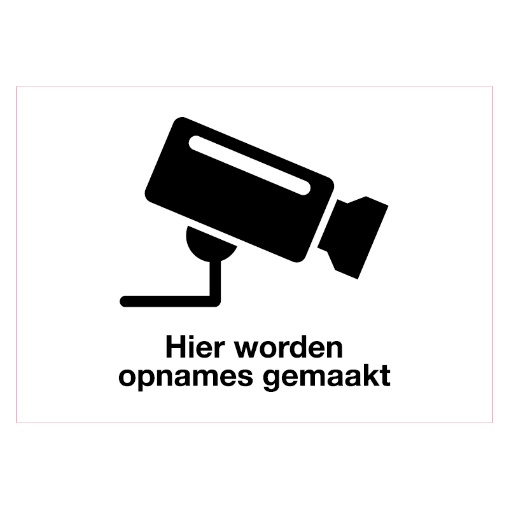 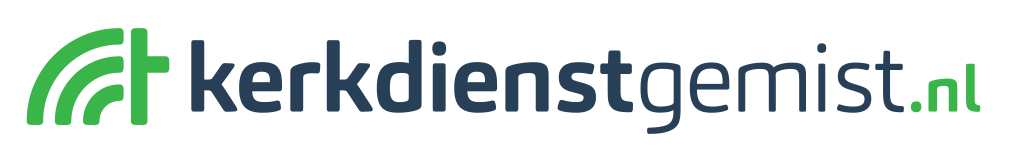 Welkom en mededelingen
Samen zingen: Opwekking 277Machtig God, sterke Rots
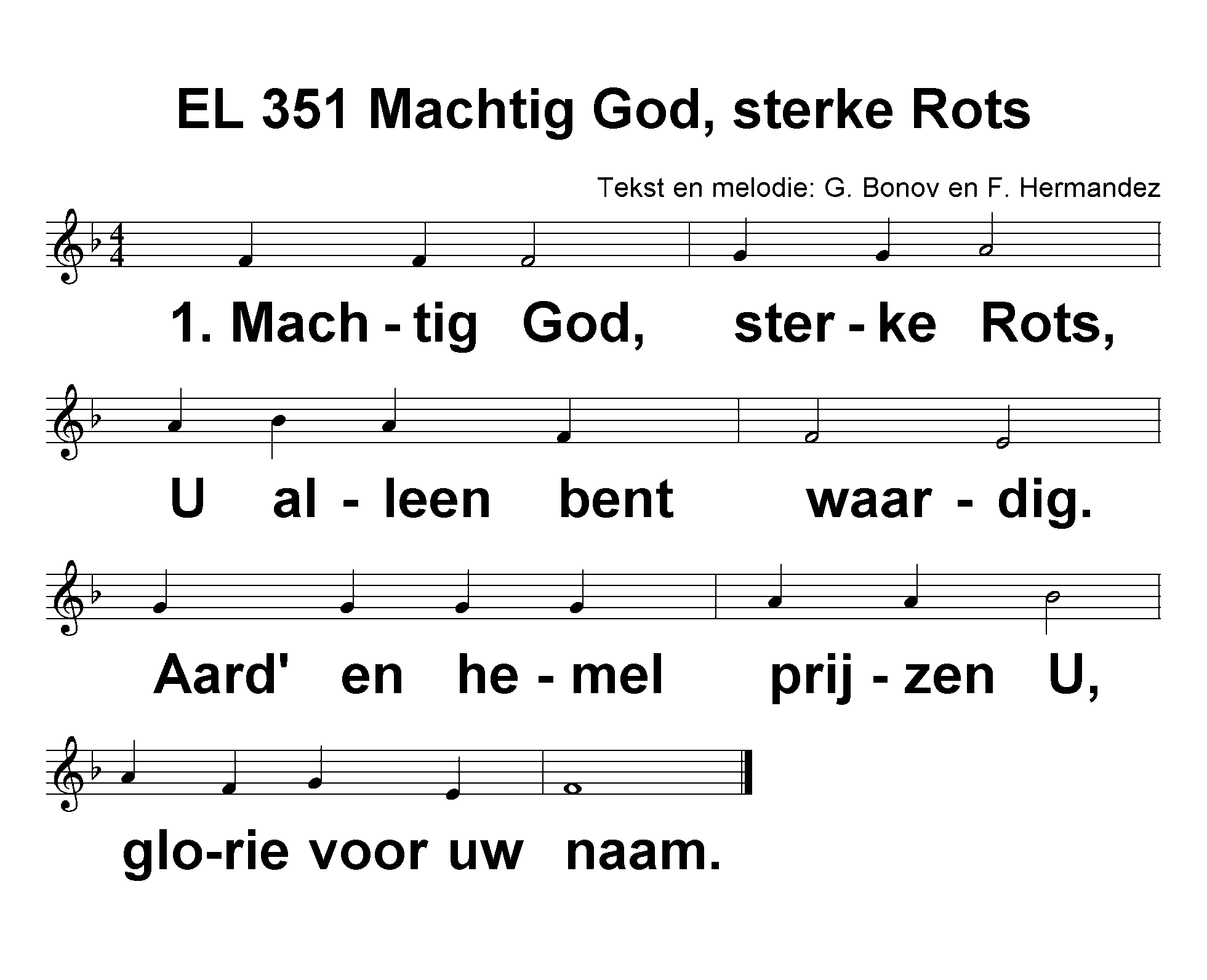 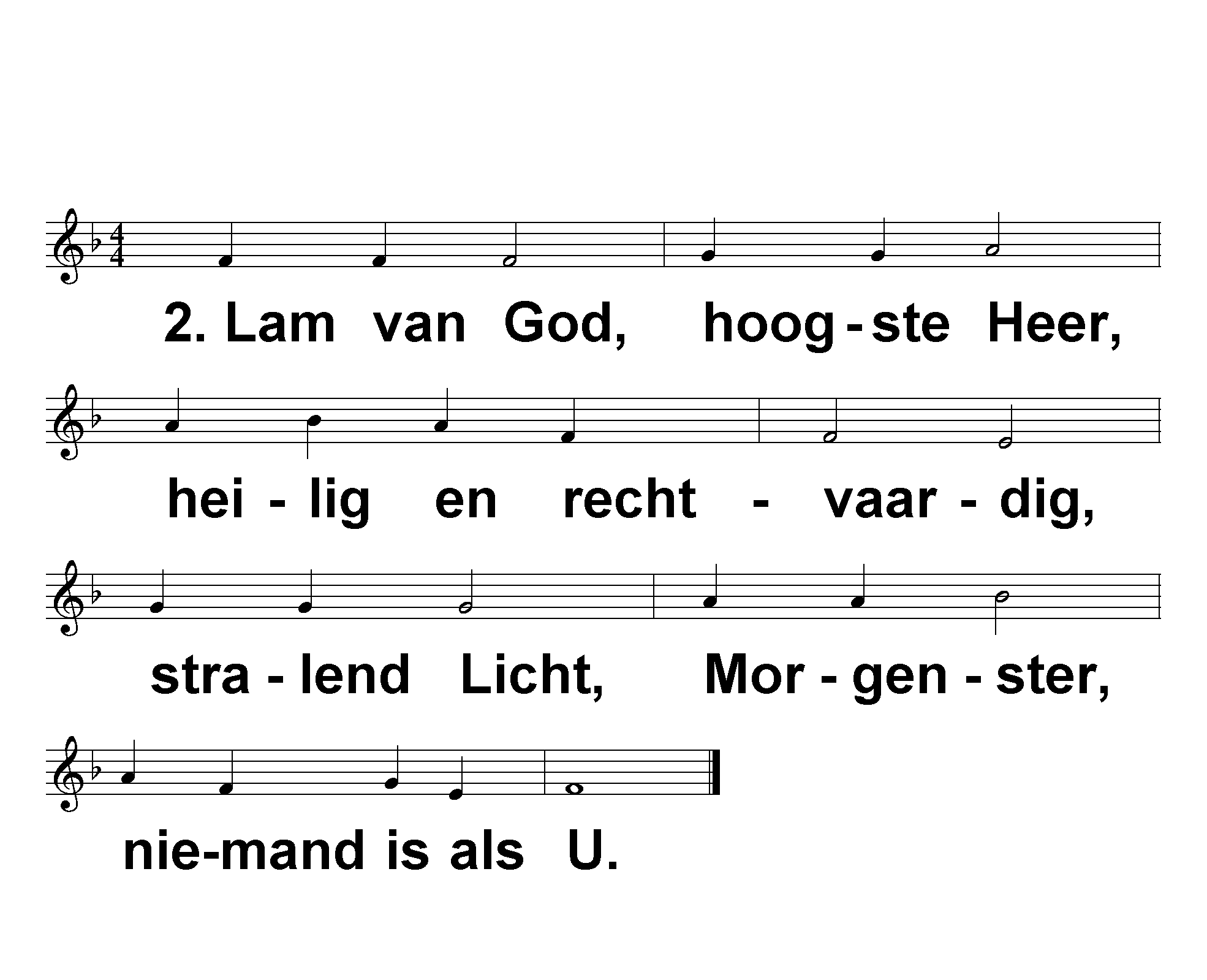 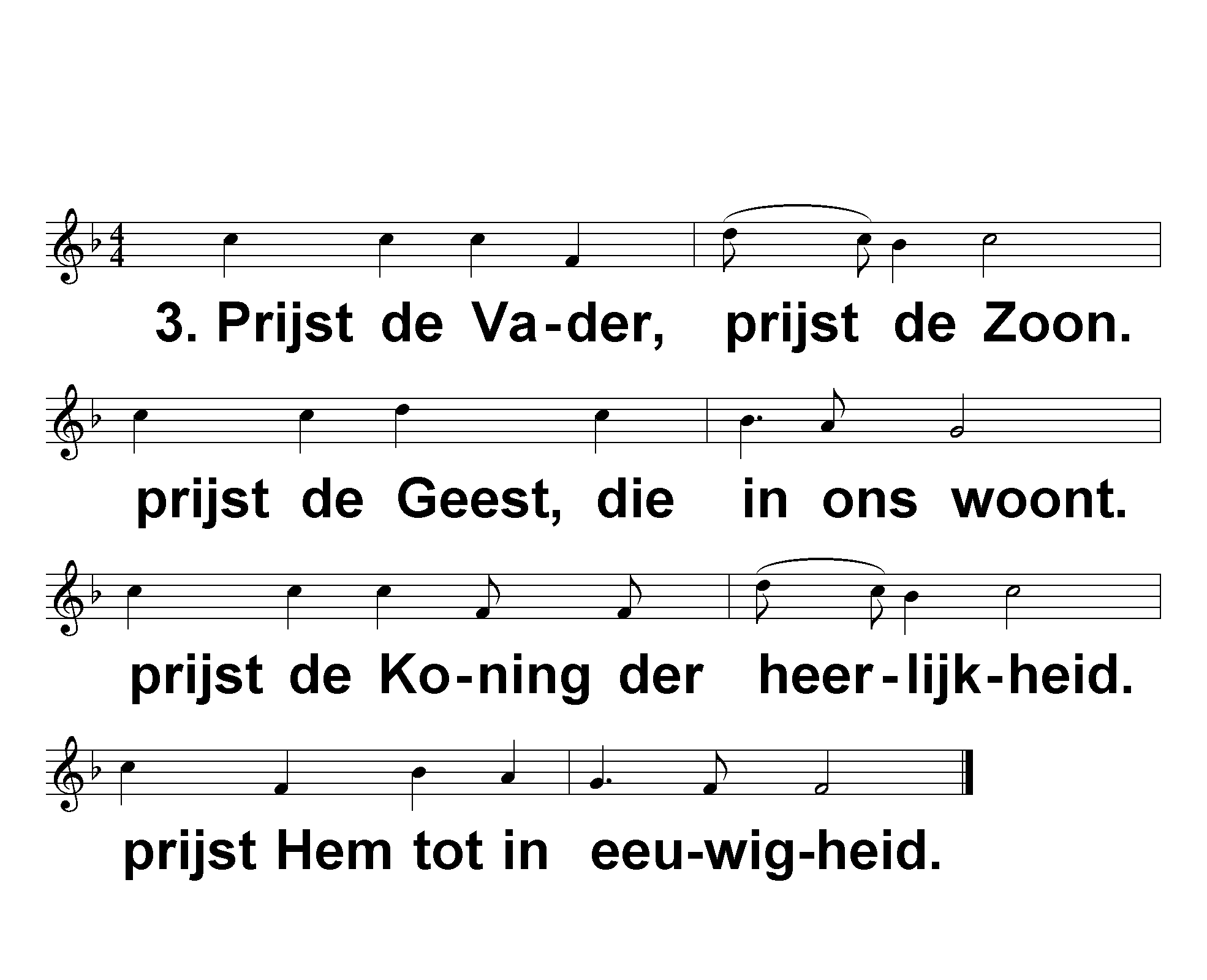 Stil gebed, votum en groet
Inleidende woordenSteen-papier-schaar
Bidden
Samen zingen: Opwekking 785Fundament
Ik bouw op Jezus, anders niet;het is zijn bloed dat redding biedt.Wie op Hem hoopt, wordt niet beschaamd; ik steun alleen op Jezus’ Naam.

2x
Heer, U bent ons fundament.Zwak wordt sterk, door al uw werk.In de storm blijft U Heer; hoogste Heer!
Ook als de nacht mijn zicht vervaagt,toont Hij zijn liefde die mij draagt.Al woeden stormen om mij heen,mijn anker rust in Hem alleen.Mijn anker rust in Hem alleen!
Heer, U bent ons fundament.Zwak wordt sterk, door al uw werk.In de storm blijft U Heer; hoogste Heer!

2x
Wanneer Hij komt met luid geschal,weet ik dat Hij mij kennen zal.Bekleed met zijn gerechtigheidben ik van Hem in eeuwigheid!
Kinderen naar de nevendienst
Uit de Bijbel lezenMarcus 4 vers 35 - 41
Geloof en ongeloof
35Aan het eind van die dag, toen het avond was geworden, zei Hij tegen hen: ‘Laten we het meer oversteken.’ 36Ze lieten de menigte achter en namen Hem mee in de boot waarin Hij al zat, en voeren samen met de andere boten het meer op. 37Er stak een hevige storm op en de golven beukten tegen de boot, zodat die vol water kwam te staan. 38Maar Hij lag achter in de boot op een kussen te slapen. Ze maakten Hem wakker en riepen: ‘Meester, kan het U niet schelen dat we vergaan?’
39Toen Hij wakker geworden was, sprak Hij de wind bestraffend toe en zei tegen het water: ‘Zwijg! Wees stil!’ De wind ging liggen en het water kwam helemaal tot rust. 40Hij zei tegen hen: ‘Waarom zijn jullie zo angstig? Geloven jullie nog steeds niet?’ 41Ze werden bevangen door grote schrik en zeiden tegen elkaar: ‘Wie is Hij toch, dat zelfs de wind en het water Hem gehoorzamen?’
Samen zingen: Opwekking 729Hij is erbij
Soms brengt God de storm tot stilte,soms leidt Hij ons er doorheen.In de stormen van het levenzijn we niet alleen.Soms geneest Hij ons van ziekte,soms laat Hij het lijden toe.
Hoe het ook zij,hoe het ook zij,Hij is erbij.
Soms tilt God ons over bergen,soms voert Hij ons er omheen.Maar hoe zwaar de weg ook zijn zal,wij gaan niet alleen.Soms draagt Hij ons in zijn armen,soms laat Hij ons even gaan.
Hoe het ook zij,hoe het ook zij,Hij is erbij.
Hoe het ook zij,hoe het ook zij,hoe het ook zij,Hij is erbij.
Tafelen met God AlmachtigDeel 1
ZiekteOorlogProefwerk
Samen zingen: Opwekking 790God is mijn Herder
God is mijn Herder, die mij weidt;in groene velden vind ik rust.Hij gaat mij voor naar stille wateren.Zijn goedheid verkwikt mijn ziel.
Heer, ik vertrouw op U alleen.Heer, ik vertrouw op U alleen.Want uw trouw en goedheid volgen mij;genade leidt mij naar huis.
Hij leidt mijn voeten in het spoorvan recht en waarheid, tot zijn eer.Hij zalft mijn hoofd en schenktmijn beker vol;een feestmaal staat voor mij klaar.
Heer, ik vertrouw op U alleen.Heer, ik vertrouw op U alleen.Want uw trouw en goedheid volgen mij;genade leidt mij naar huis.
Al moet ik door een donker dal,ook dan vrees ik de boze niet;want U bent bij mij en uw stok en stafvertroosten mij steeds opnieuw.
Heer, ik vertrouw op U alleen.Heer, ik vertrouw op U alleen.Want uw trouw en goedheid volgen mij;genade leidt mij naar huis.

2x
Want uw trouw en goedheidvolgen mij;genade leidt mij naar huis.Genade leidt mij naar huis.
Tafelen met God AlmachtigDeel 2
OverstromingBuitensluitingAardbeving
Samen zingen: Opwekking 436Onze Vader
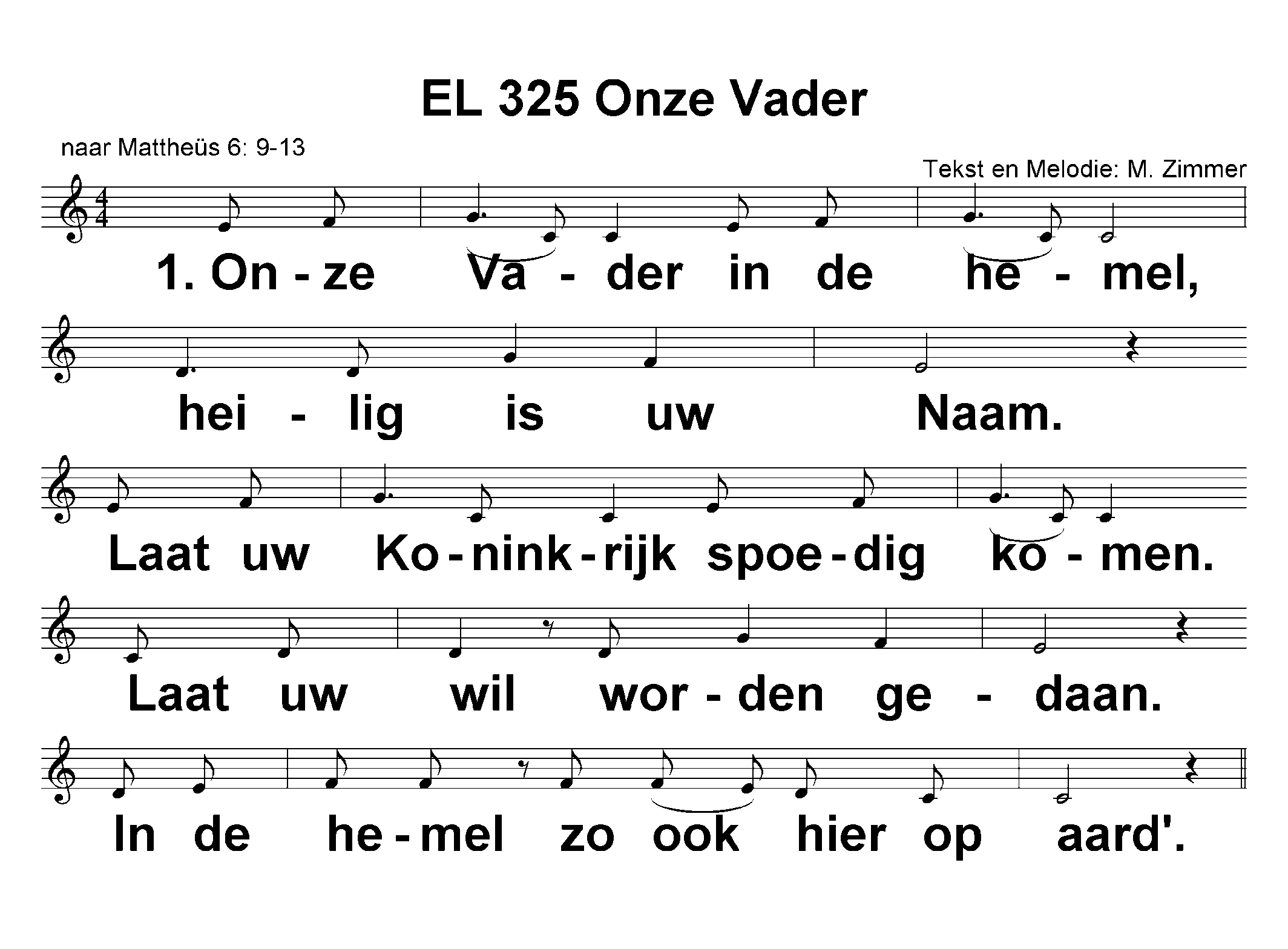 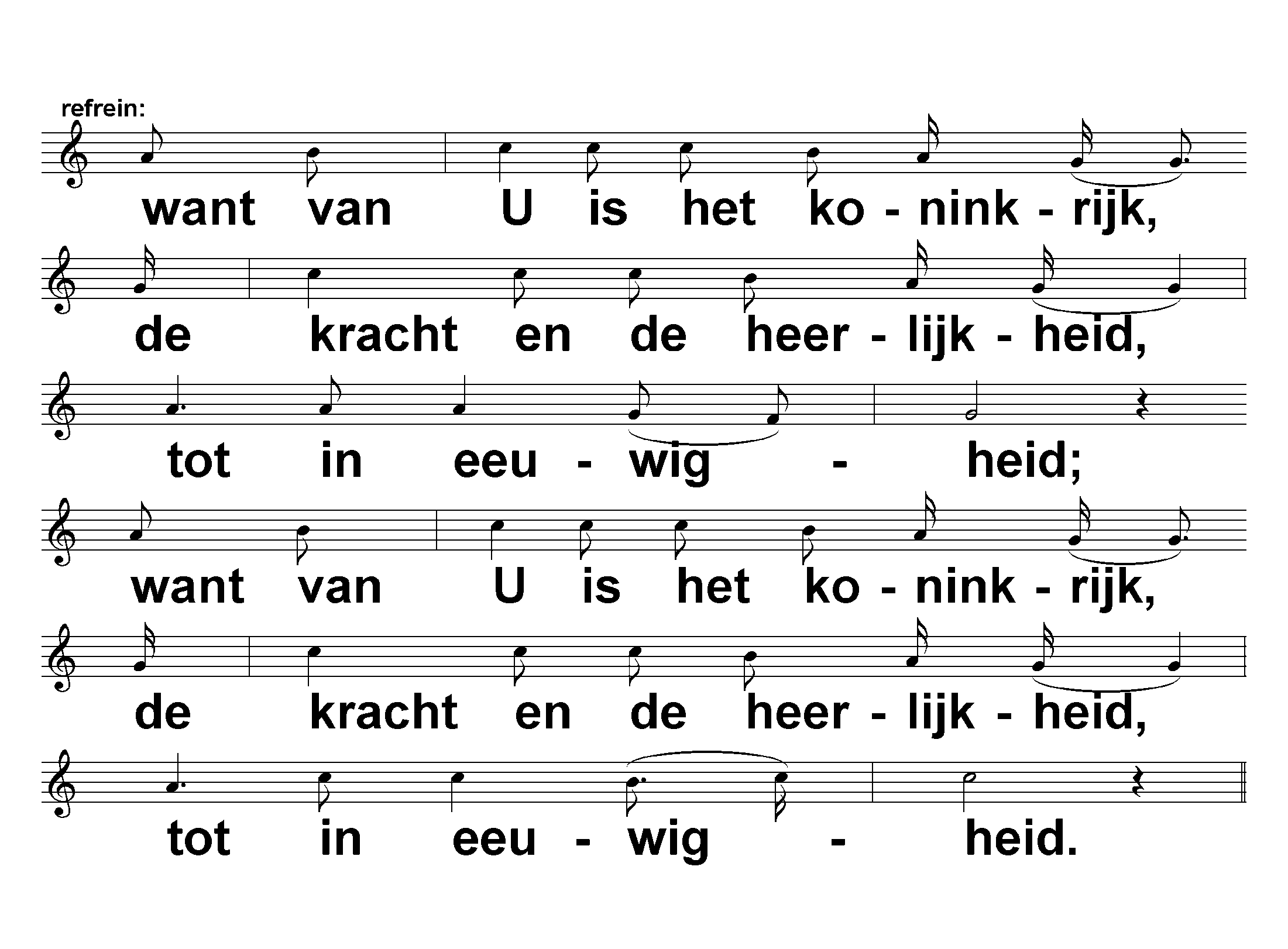 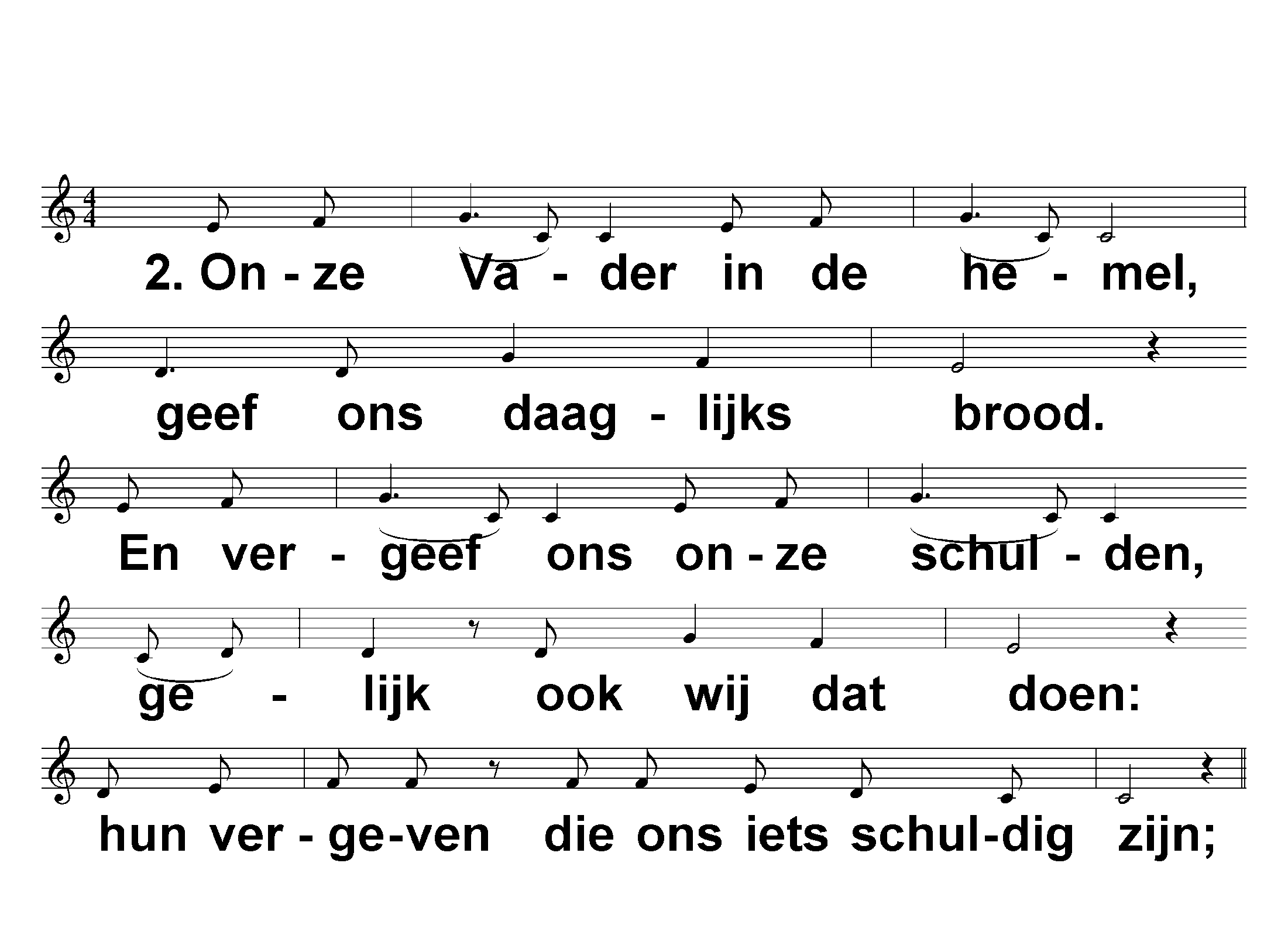 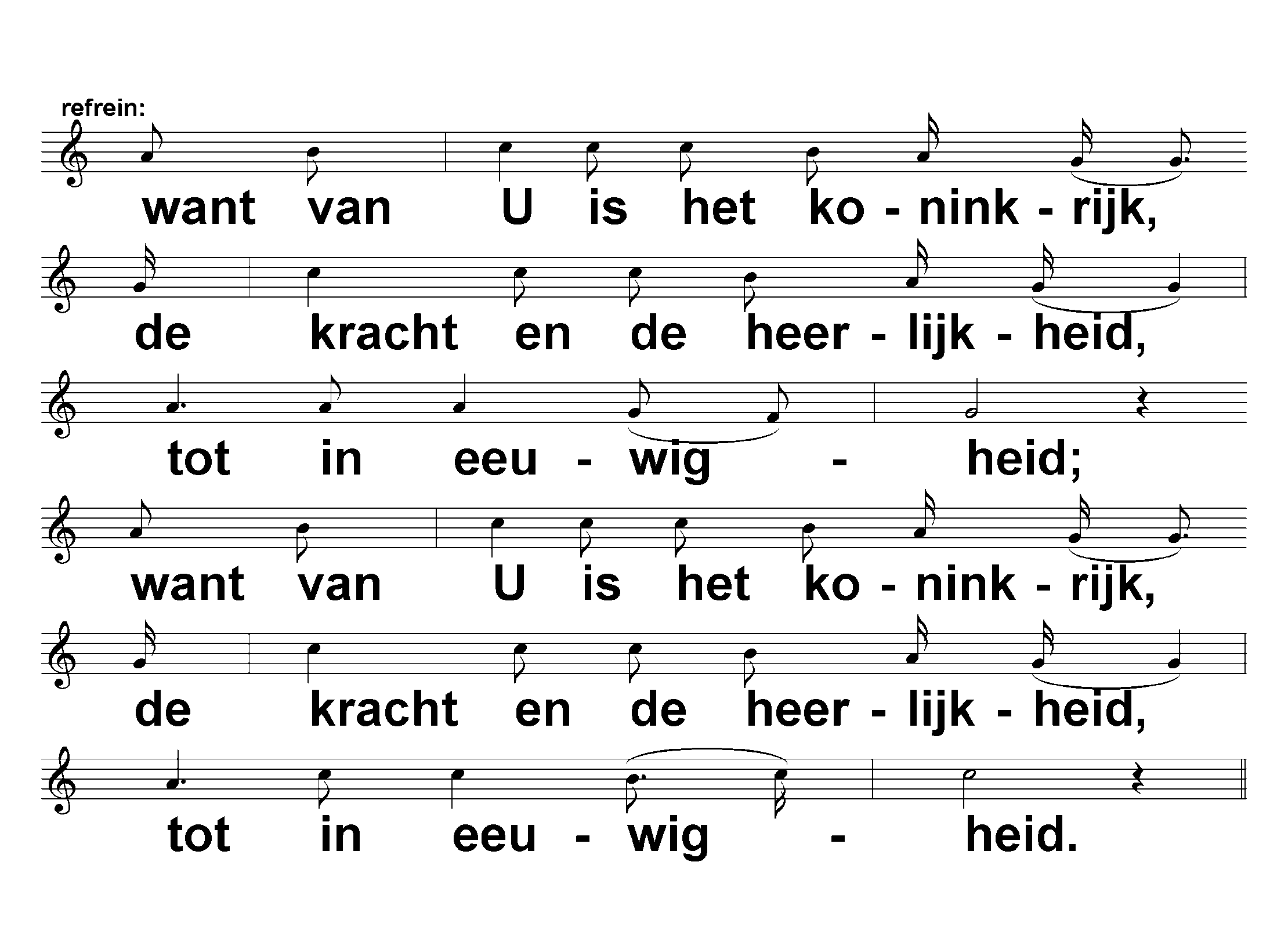 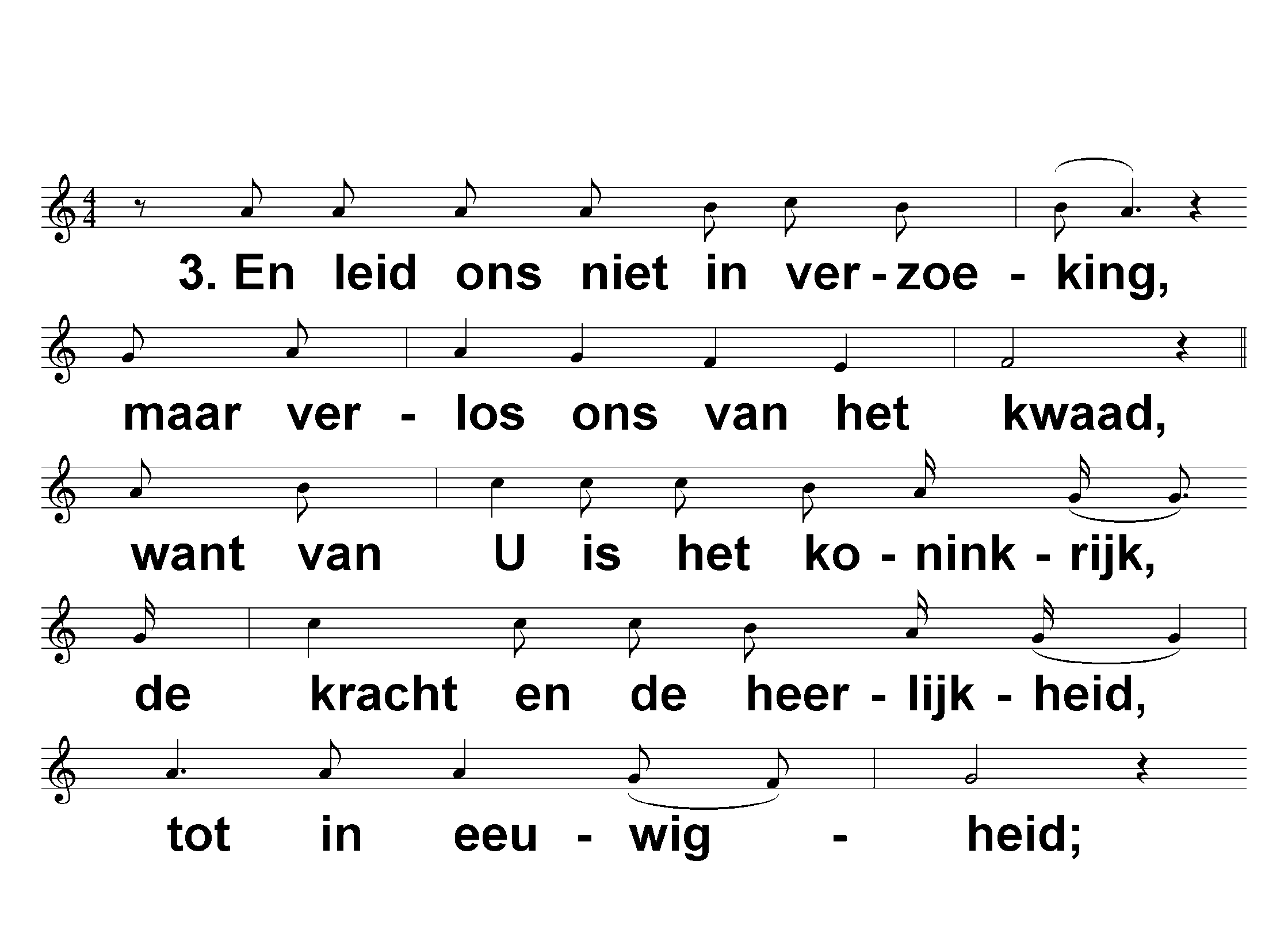 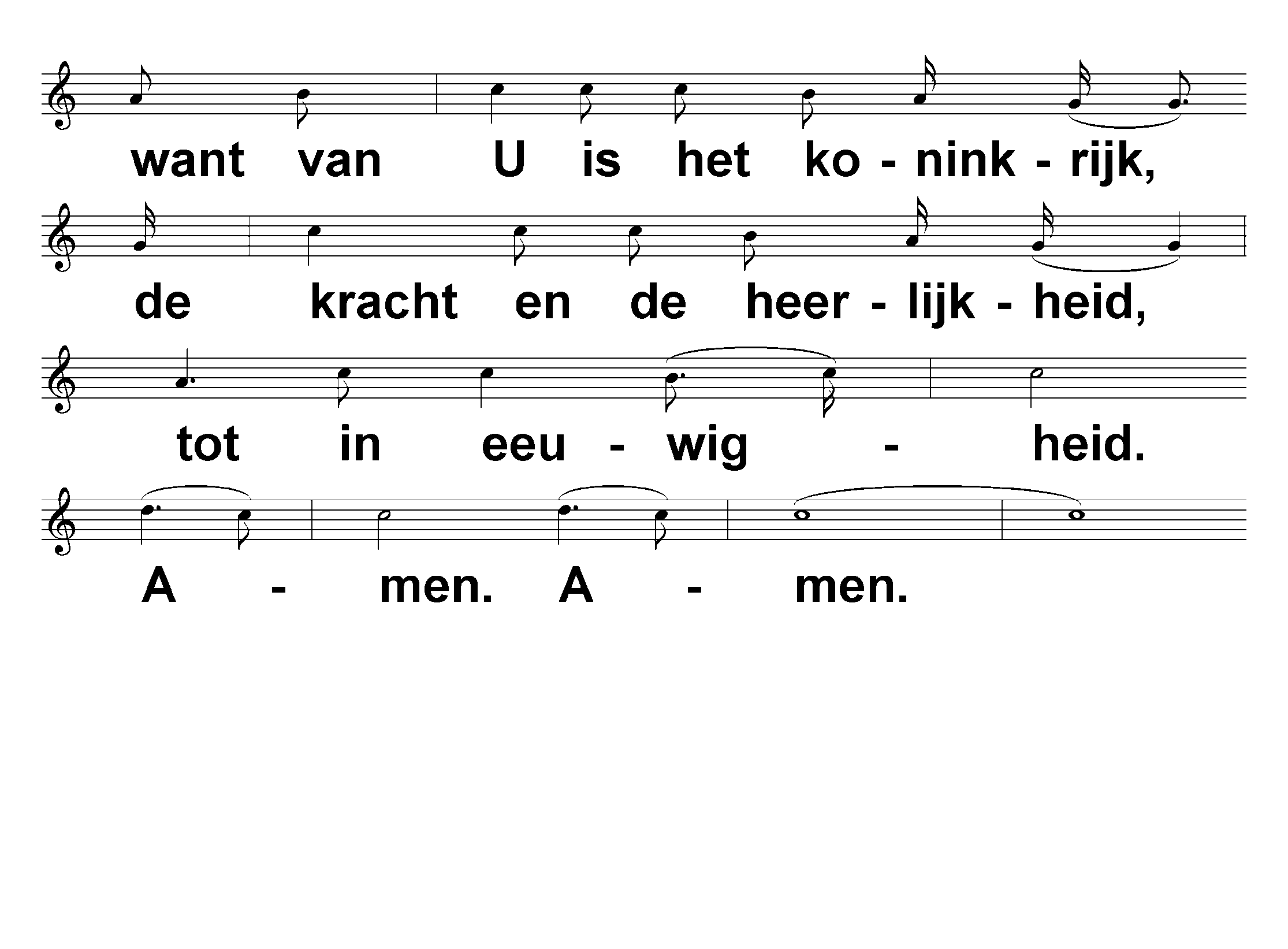 KinderliedIn de circustent
CollectenDe 1e collecte is bestemd voor het gezamenlijk jeugdwerk. De collecte bij de uitgang is bestemd voor onderhoud van dit kerkgebouw.Via Scipio of Appostel kunt u thuis of in de kerk ook geven.
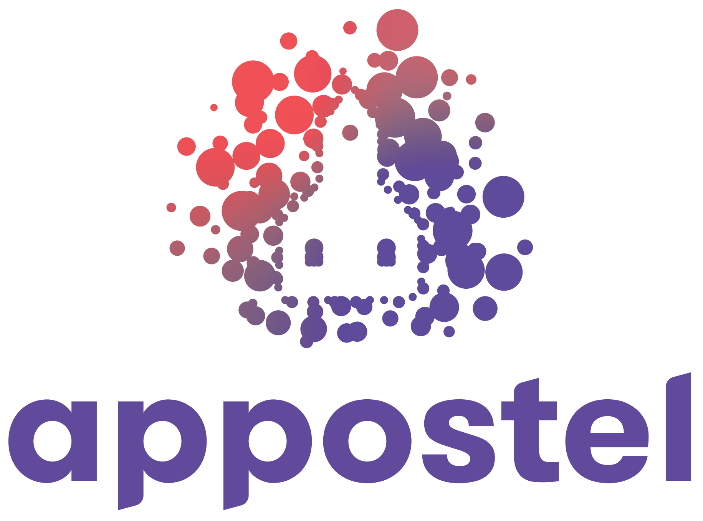 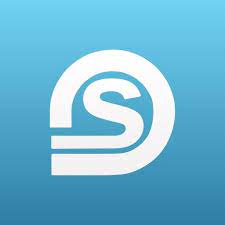 Samen zingen: Opwekking 807God van licht
In mijn twijfels, mijn verdriet,in mijn falen ontbreekt U niet.In uw liefde reist U mee.U bent de rust als het stormt op zee.U bent de rust als het stormt op zee.
In mijn onrust neemt U mijn hand;in mijn vragen houdt uw Woord stand.In uw liefde reist U mee.U bent de rust als het stormt op zee.U bent de rust als het stormt op zee.
God van licht, wees mijn gids.Leid mij door het donker.Ik vertrouw op U.God van licht, wees mijn gids.Leid mij door het donkerveilig naar de kust waar U woont.Waar U woont,waar U woont,waar U woont.
Storm en golven vrees ik niet.In de morgen zing ik mijn lied.In uw liefde reist U mee.U bent de rust als het stormt op zee.U bent de rust als het stormt op zee.
God van licht, wees mijn gids.Leid mij door het donker.Ik vertrouw op U.God van licht, wees mijn gids.Leid mij door het donkerveilig naar de kust waar U woont.Waar U woont,waar U woont,waar U woont.
U schijnt fellerdan de sterren.Heer, U leidt ons door de storm.

4x
God van licht, wees mijn gids.Leid mij door het donker.Ik vertrouw op U.God van licht, wees mijn gids.Leid mij door het donkerveilig naar de kust.
God van licht, wees mijn gids.Leid mij door het donker.Ik vertrouw op U.God van licht, wees mijn gids.Leid mij door het donkerveilig naar de kust waar U woont.Waar U woont,waar U woont,waar U woont.
Zegen
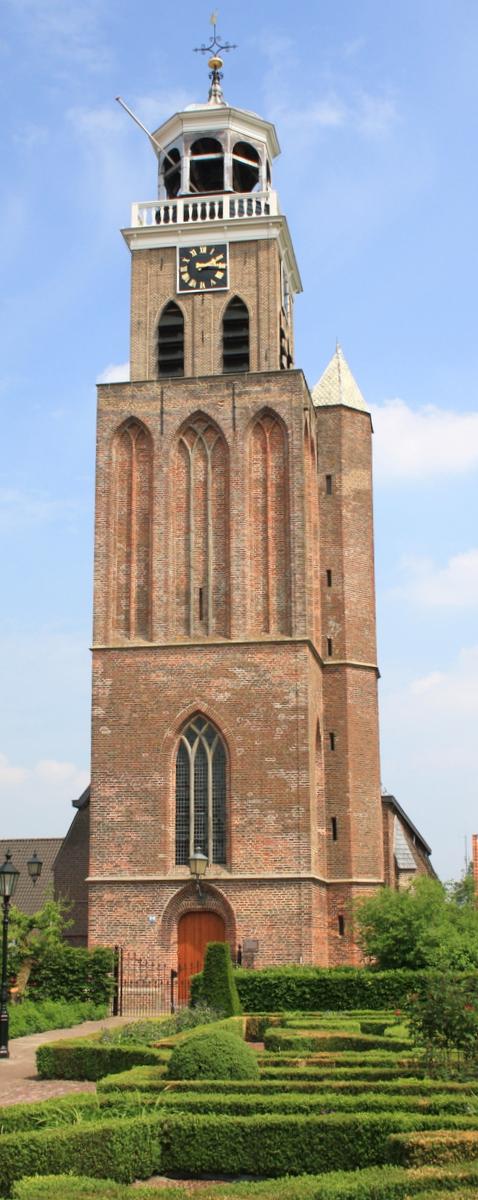 Fijne zondag!


Voor jongeren van 12 - 16 jaar is er nu een activiteit (tot ongeveer 13:30 uur) 
in Tilvoorde 